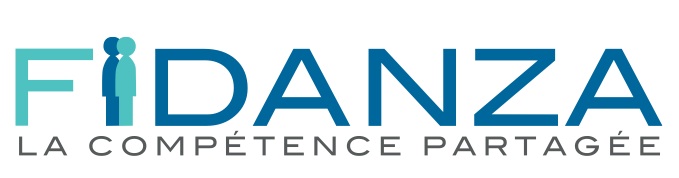 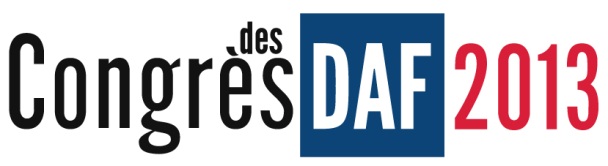 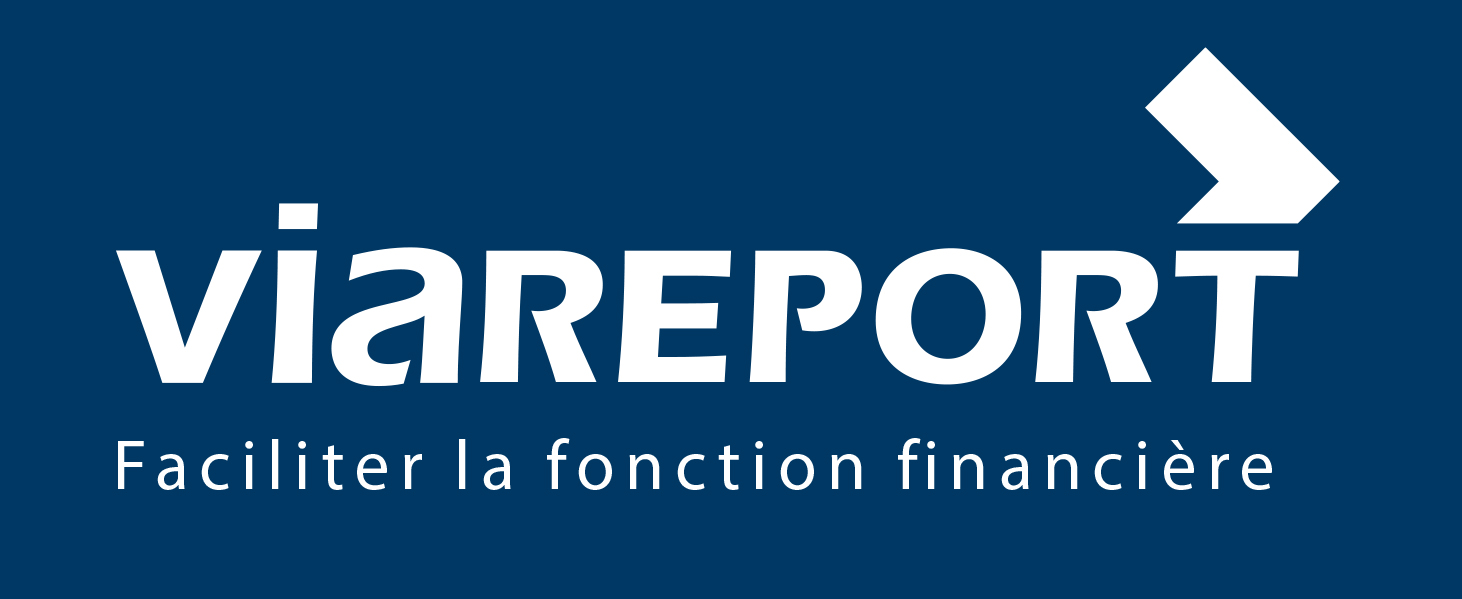 La consolidation partagée 
en mode Saas : 
une révolution des enjeux 
et des pratiques
présentent
2
Nouvel enjeu et nouvel outil
La consolidation de votre groupe :
nouvel enjeu de la direction financière
Avant
obligation légale
entièrement externalisée
Aujourd’hui
Contexte exigeant
=
Besoins accrus
vision économique  des groupes
analyse des performances
suivi des covenants...
Outil de pilotage financier
Implication dans 
le processus
 de consolidation
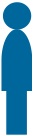 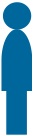 Le Cloud :
outil du travail partagé
équipe externe
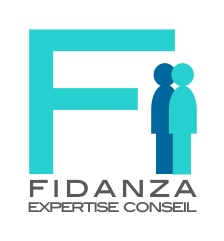  Fidanza
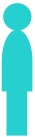 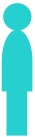 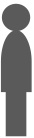 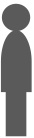 équipe de support
équipe interne
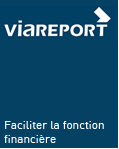  Viareport
 le client
3
Objectifs
Optimiser le système
de reporting financier
pour disposer de données fiables et 
d’informations de qualité.
Appliquer un référentiel évolutif.
(99.02 ou IFRS)
Comprendre et analyser les agrégats
pour un pilotage éclairé
des performances.
Réduire les délais et les coûts 
du processus de consolidation.
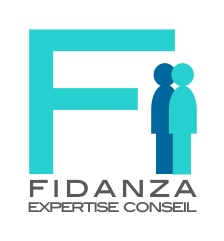 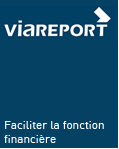 4
Processus.   1re étape : la collecte des données
Freins classiques à la collecte : 
groupes hétérogènes, procédures différentes, 
comptes sociaux dissemblables, etc.
Collecte externalisée en mode classique :
L’équipe interne n’est pas impliquée.
L’équipe externe collecte les données mais ne connaît pas toujours les comptes sociaux.
Les sociétés sont traitées séparément.
La collecte est une opération unidirectionnelle.
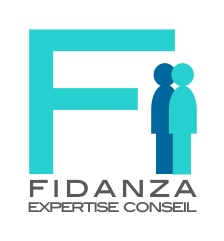 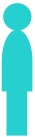 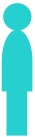 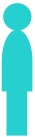 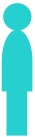 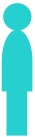 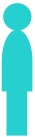 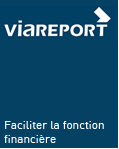 4
Processus.   1re étape : la collecte des données
Freins classiques à la collecte : 
groupes hétérogènes, procédures différentes, 
comptes sociaux dissemblables, etc.
Collecte externalisée en mode classique :
L’équipe interne n’est pas impliquée.
L’équipe externe collecte les données mais ne connaît pas toujours les comptes sociaux.
Les sociétés sont traitées séparément.
La collecte est une opération unidirectionnelle.
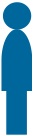 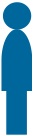 Collecte partagée sur le Cloud en mode Saas :
Le Cloud permet un suivi des opérations, une vue transversale du groupe et le partage de supports, d’outils, d’analyses.
L’équipe interne s’implique et se forme au processus.
L’équipe externe accompagne le processus en amont en indiquant de bonnes pratiques pour améliorer la consolidation.
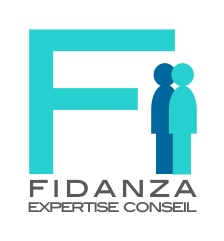 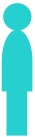 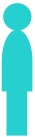 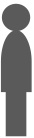 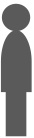 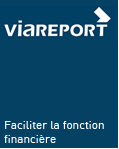 4
Processus.   1re étape : la collecte des données
Outils comptables amont
Solution VIAREPORT
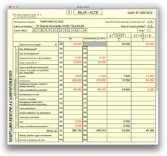 Liasse fiscale
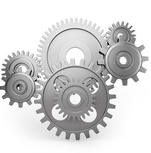 Données prêtes pour la consolidation
Balances
Flux de bilan
Titres et Capital
Intragroupes
Informations
complémentaires
ERP comptable 1
Import des données sociales
ERP comptable 2
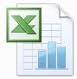 Liasses de consolidation Viareport
Interfaces
Fichier XL
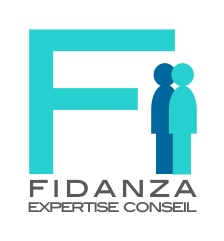 Plan de comptes homogène CRC/IFRS
Navigation intuitive
Contrôles de cohérence
Instructions de saisie
Suivi du workflow
Support utilisateur
Plans de comptes hétérogènes
Outils hétérogènes
Contrôle des correspondances
Contrôle des imports
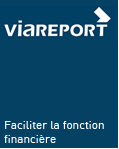 4
Processus.   1re étape : la collecte des données
Assistance
Universalité
Simplicité
COLLECTE
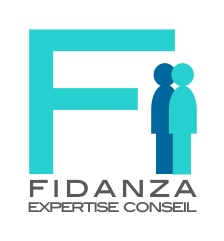 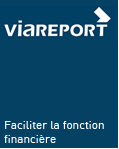 5
Processus.   2e étape : le traitement des données
Traitements automatiques de consolidation
Eliminations, neutralisations
Retraitements
TFT consolidé
Fiscalité différée
Répartition situation nette
Alimentation des Liasses
Les opérations de consolidation se déclenchent automatiquement sur des pistes d’audit dédiées
Possibilités de versionning / de simulation
Historisation des périmètres
Versions de périmètres (sous paliers, simulations d’entrée/sortie, changements de méthodes et taux)
Versions des tables de taux de conversion
Versions de consolidations (Devises de conso, Normes CNC/IFRS, périmètres etc.)
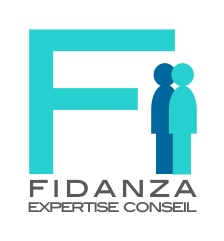 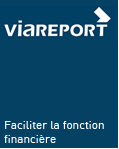 5
Processus.   2e étape : le traitement des données
équipe de support
équipe externe
Viareport
Fidanza
Préparation 
du périmètre
Contrôles 
des impacts
Arbitrages
et compléments
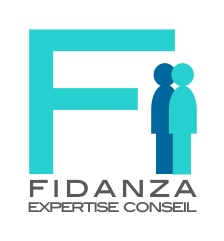 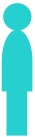 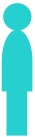 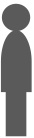 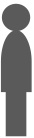 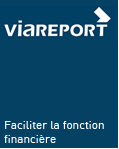 5
Processus.   2e étape : le traitement des données
Sécurité
Exhaustivité
Complémentarité
TRAITEMENT
Assistance
Universalité
Simplicité
COLLECTE
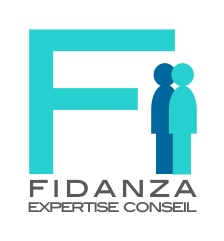 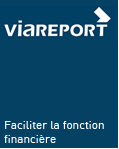 6
Processus.   3e étape : l’analyse des résultats
Établissement de l’annexe légale
Échanges avec les CAC
Production de la plaquette d’analyse des comptes consolidés
Compréhension des agrégats consolidés
Fidanza
le client
Viareport
Résultats contributifs
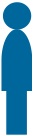 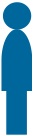 Évolution de l’EBITDA et autres résultats intermédiaires
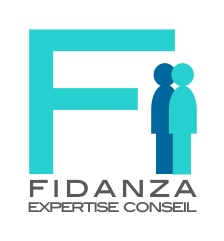 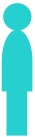 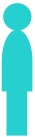 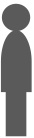 Ratios de structure financière
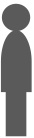 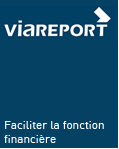 Ratios de rentabilité
6
Processus.   3e étape : l’analyse des résultats
De nombreux états disponibles dans l’application :

Etats publiables
Etats d’analyse
Consultations comptables
Contrôle et analyse des données


Les liens dynamiques Excel permettant d’interroger la base de consolidation sous interface Excel :

Interface intuitif
Interrogation dynamique des données
Personnalisation des formats sous Excel
Possibilités d’analyse Excel (graphiques, tableaux croisés dynamiques…)
Automatisation de la plaquette (word)
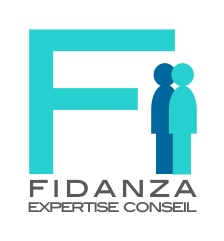 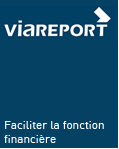 6
Processus.   3e étape : l’analyse des résultats
Pilotage
Dynamisme
Mobilité
ANALYSE
Sécurité
Exhaustivité
Complémentarité
TRAITEMENT
Assistance
Universalité
Simplicité
COLLECTE
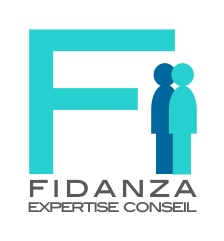 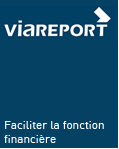 7
Perspectives
UNIFICATION CONSOLIDATION / REPORTING

Reporting mensuel de gestion
Budget
Reprévisions
Plan
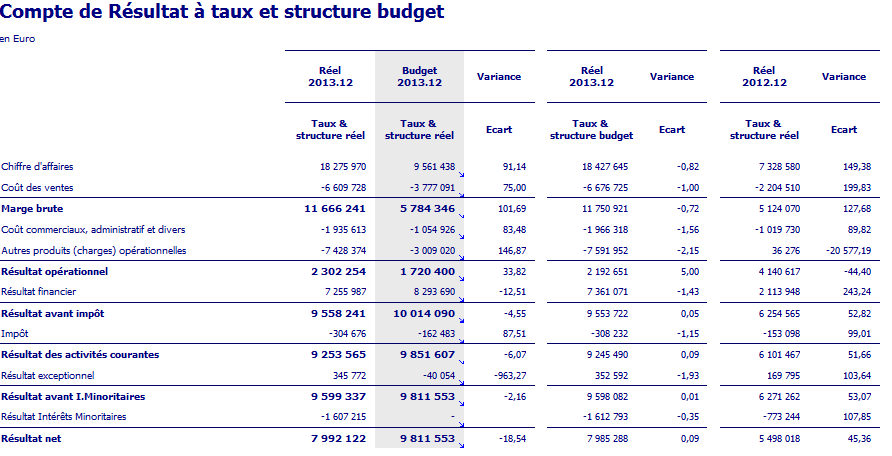 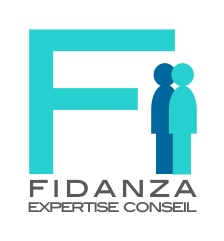 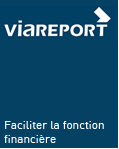 7
Perspectives
SUIVI DES INDICATEURS CLÉS

KPI
Données non financières 
	(Volumes, effectifs, indicateurs de développement durable)
Commentaires
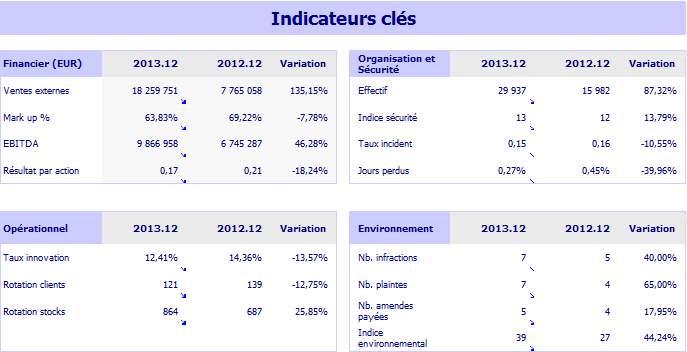 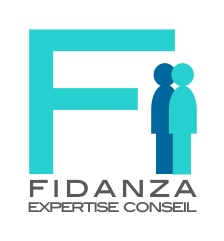 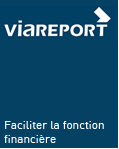 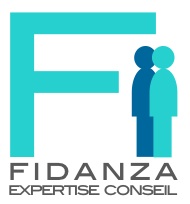 vous remercient 
de votre attention et
vous invitent à
poursuivre nos échanges 
dans le salon d’affaires 
Viareport (119)
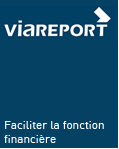